Ch. 13 & 14 - Solutions
I. The Nature of Solutions
A. Definitions
Solution - homogeneous mixture
Solute - substance being dissolved
A. Definitions
Solute - KMnO4
Solvent - H2O
B. Solvation
Solvation – the process of dissolving
solute particles are surrounded by solvent particles
First...
solute particles are separated and pulled into solution
Then...
B. Solvation
Dissociation
separation of an ionic solid into aqueous ions
NaCl(s)  Na+(aq) + Cl–(aq)
-
+
-
-
+
+
acetic acid
salt
sugar
B. Solvation
Non-
Electrolyte
Weak
Electrolyte
Strong
Electrolyte
solute exists as
ions and
molecules
solute exists as
ions only
solute exists as
molecules only
DISSOCIATION
IONIZATION
B. Solvation
Ionization
breaking apart of some polar molecules into aqueous ions
HNO3(aq) + H2O(l)  H3O+(aq) + NO3–(aq)
C. Johannesson
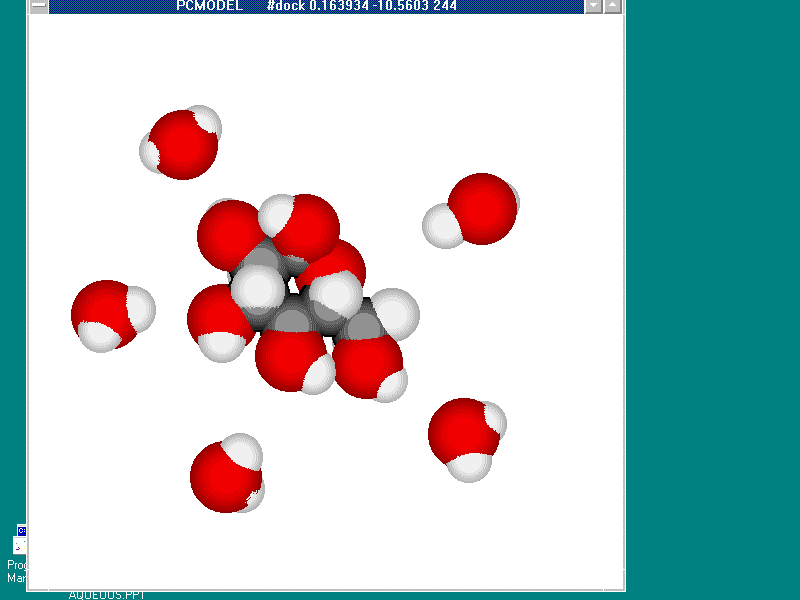 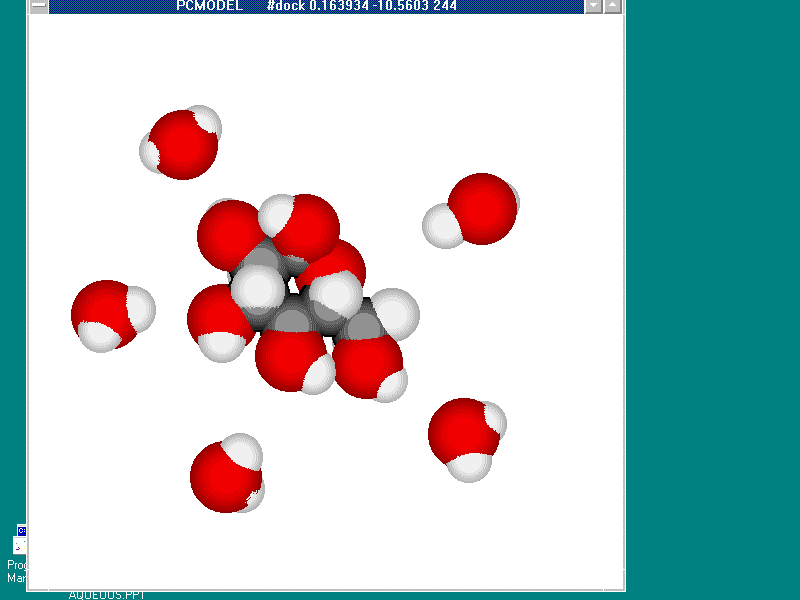 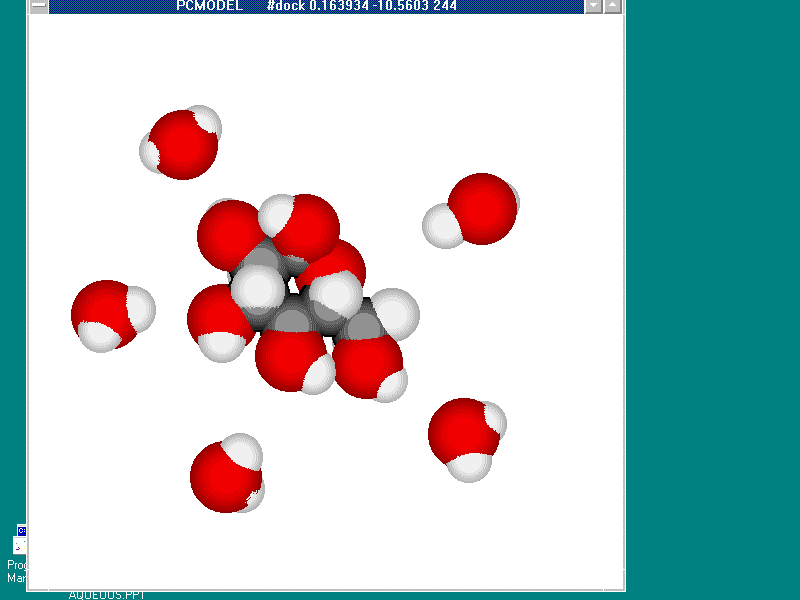 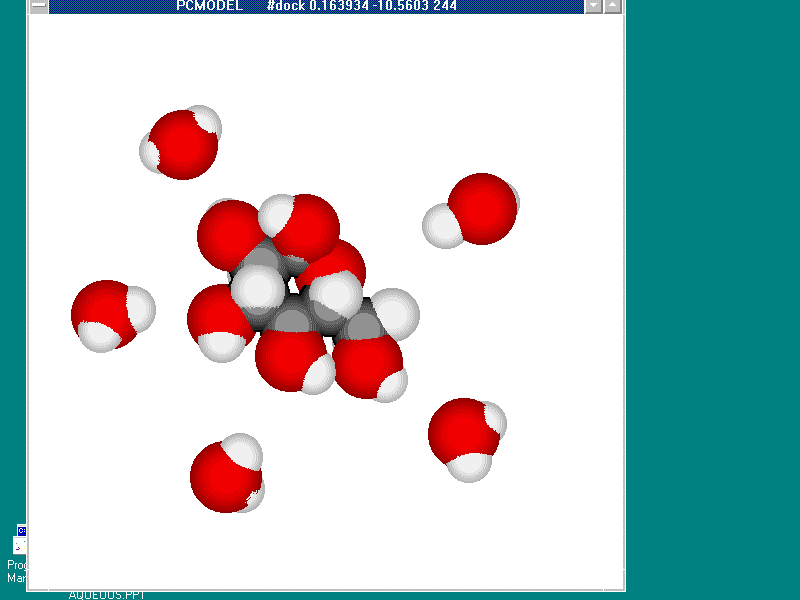 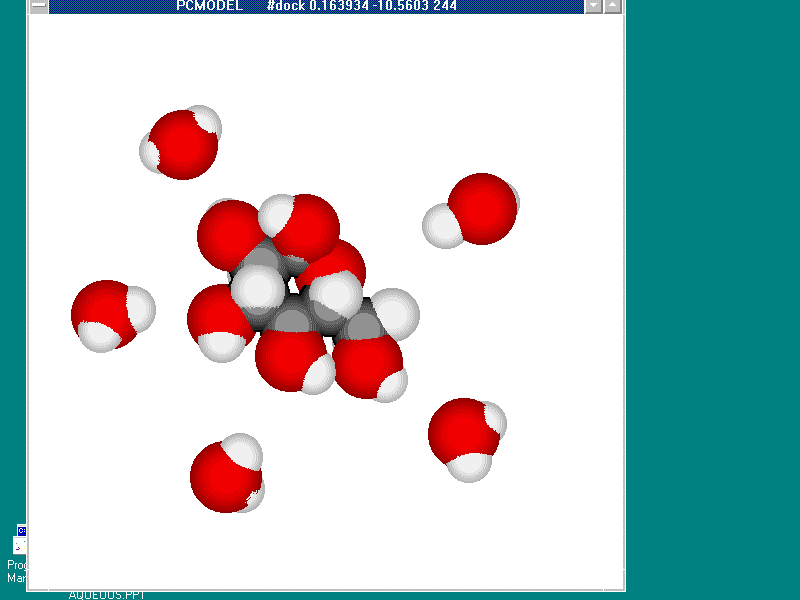 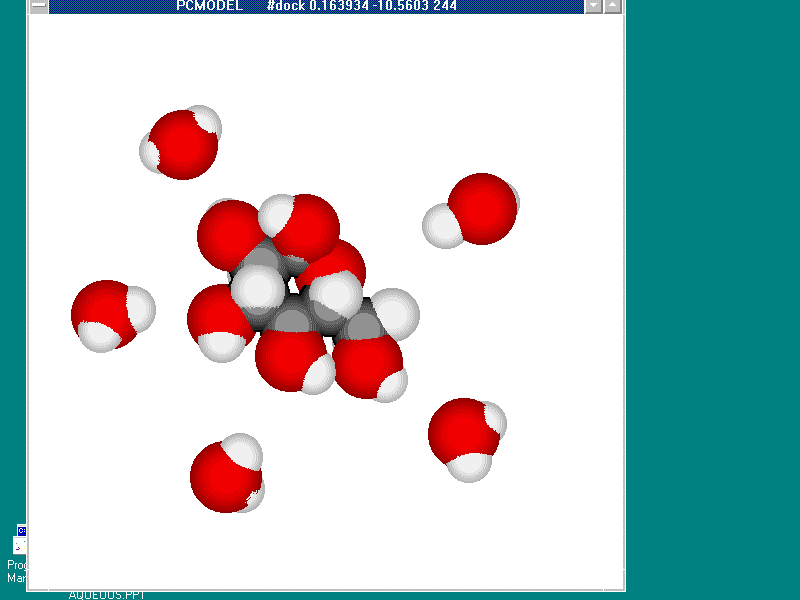 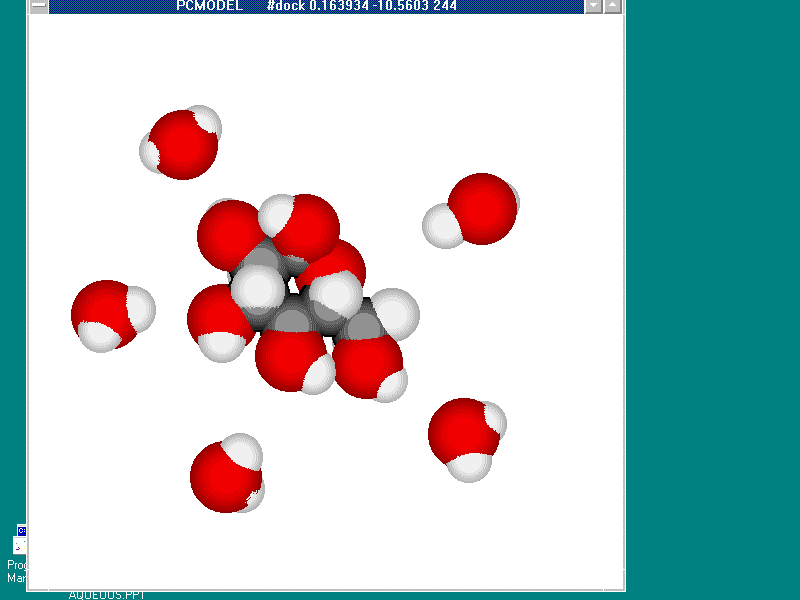 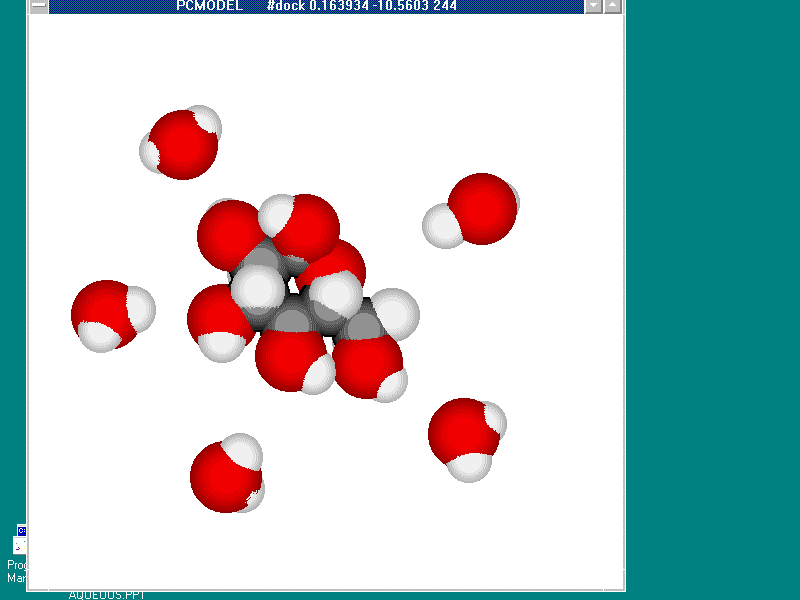 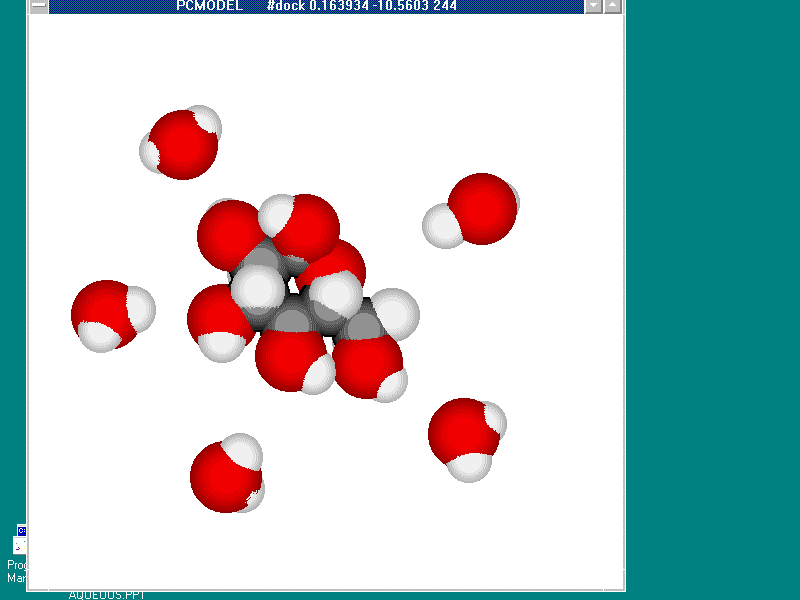 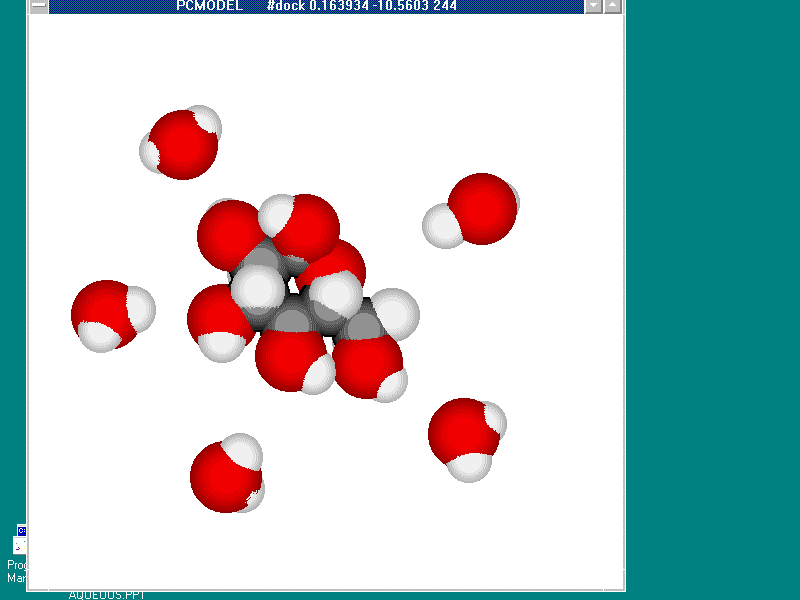 B. Solvation
Molecular Solvation
molecules stay intact
C6H12O6(s)  C6H12O6(aq)
C. Johannesson
NONPOLAR


NONPOLAR
POLAR
POLAR
B. Solvation
“Like Dissolves Like”
B. Solvation
Soap/Detergent
polar “head” with long nonpolar “tail”
dissolves nonpolar grease in polar water
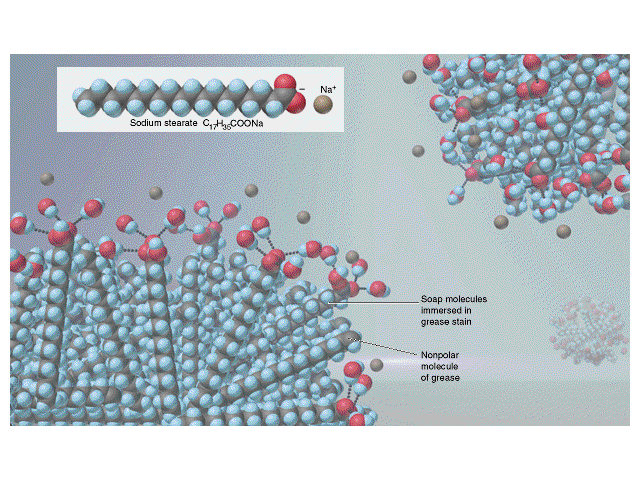 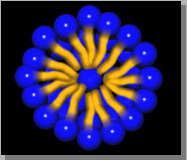 UNSATURATED SOLUTION
more solute dissolves
SATURATED SOLUTION
no more solute dissolves
SUPERSATURATED SOLUTION
becomes unstable, crystals form
C. Solubility
concentration
C. Solubility
Solubility
maximum grams of solute that will dissolve in 100 g of solvent at a given temperature
varies with temp
based on a saturated soln
C. Solubility
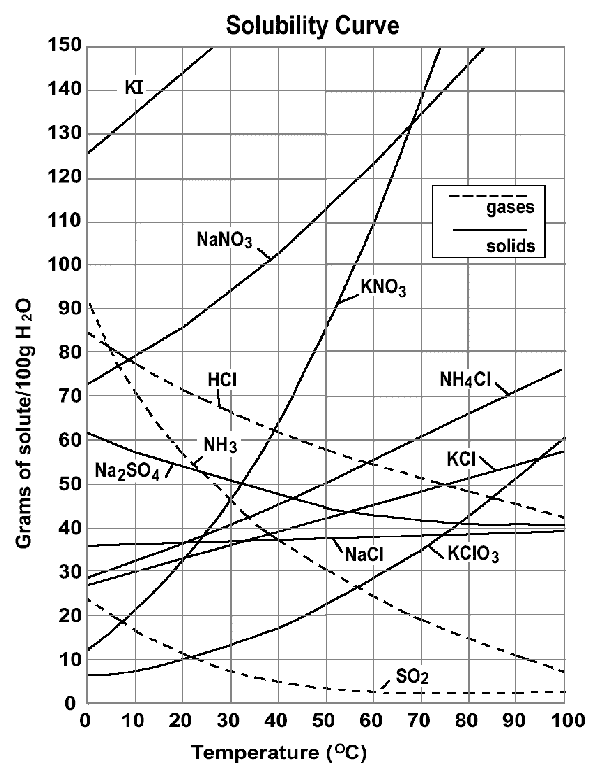 Solubility Curve
shows the dependence of solubility on temperature
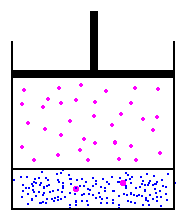 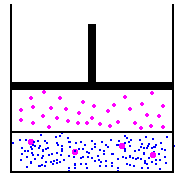 C. Solubility
Solids are more soluble at...
high temperatures.
Gases are more soluble at...
low temperatures &
high pressures (Henry’s Law).
EX: nitrogen narcosis, the “bends,” soda